LAS ORACIONES SUBORDINADAS ADJETIVAS
ORACIONES SUBORDINADAS ADJETIVASCARACTERÍSTICAS Y FUNCIONES SINTÁCTICAS
Siempre pueden ser sustituidas por un adjetivo.

Desempeñan las funciones propias del Sintagma Adjetival: Adyacente (Ady), Atributo (Atrib), Complemento Predicativo (CPvo).
CLASES DE ORACIONES SUBORDINADAS ADJETIVAS
ORACIONES SUBORDINADAS ADJETIVAS DE RELATIVO
LOS RELATIVOS: DEFINICIÓN
Los relativos sustituyen en la oración subordinada al sustantivo al que se refieren y que aparece normalmente delante de él (por eso se le llama antecedente): los relativos poseen naturaleza anafórica.


La noticia que he escuchado es alarmante
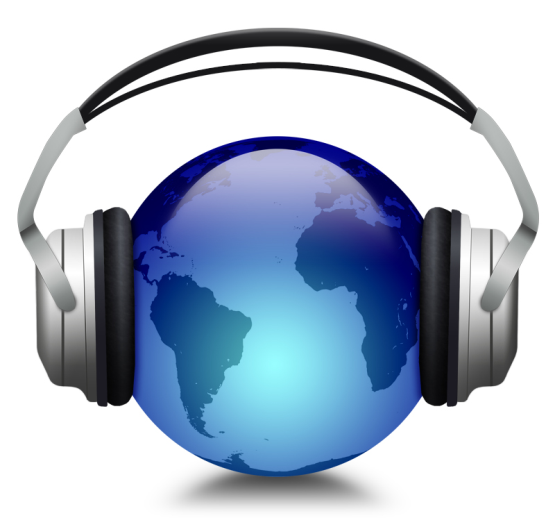 ORACIONES SUBORDINADAS ADJETIVAS DE RELATIVO
LOS RELATIVOS: DEFINICIÓN
En la oración compleja los relativos introducen la oración subordinada adjetiva de relativo que desempeña siempre la función de Adyacente dentro de un SN.
Las personas [que tienen dinero] dieron su opinión
    Det        N                        Ady
                                  SN-Suj
Las   personas  adineradas  dieron su opinión
    Det       N          SAdj-Ady
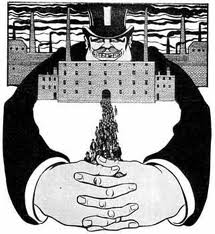 SN-Suj
ORACIONES SUBORDINADAS ADJETIVAS DE RELATIVO
CLASES DE RELATIVOS
ORACIONES SUBORDINADAS ADJETIVAS DE RELATIVO
CLASES DE RELATIVOS: DETERMINATIVOS Y PRONOMBRES
ORACIONES SUBORDINADAS ADJETIVAS DE RELATIVO
CLASES DE RELATIVOS: DETERMINATIVOS Y PRONOMBRES
Que, cual y quien son siempre pronombres. 
Cuyo funciona como determinante [es relativo y funciona como determinante posesivo]. 
Cuanto es determinativo cuando acompaña a un sustantivo y pronombre cuando sustituye al sustantivo.

Los relativos pueden ir precedidos de preposición.

Que y cual pueden ir precedidos también por el artículo.
ORACIONES SUBORDINADAS ADJETIVAS DE RELATIVO
CLASES DE RELATIVOS: ADVERBIOS
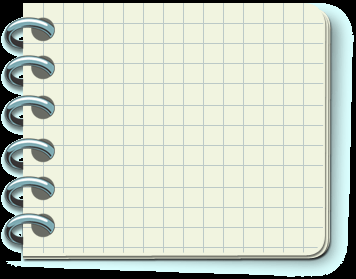 Donde
Cuando
Como
Esa es la casa donde vivo
ORACIONES SUBORDINADAS ADJETIVAS DE RELATIVO
LOS RELATIVOS: DOBLE FUNCIÓN SINTÁCTICA
Además de su valor anafórico, el relativo desempeña una doble función sintáctica:

Es el nexo subordinador que introduce la oración subordinada.

Realiza dentro de la oración subordinada una función sintáctica. Para averiguar cuál es esta función sintáctica, basta con aislar la oración subordinada y sustituir el relativo por su antecedente: la función del antecedente en esa oración simple es la del relativo.
ORACIONES  SUBORDINADAS ADJETIVAS DE RELATIVO
LOS RELATIVOS: FUNCIÓN SINTÁCTICA EN LA SUBORDINADA
El libro [que compré] es muy divertido
                 

Compré el libro

El libro [que es azul] no es mío
CD
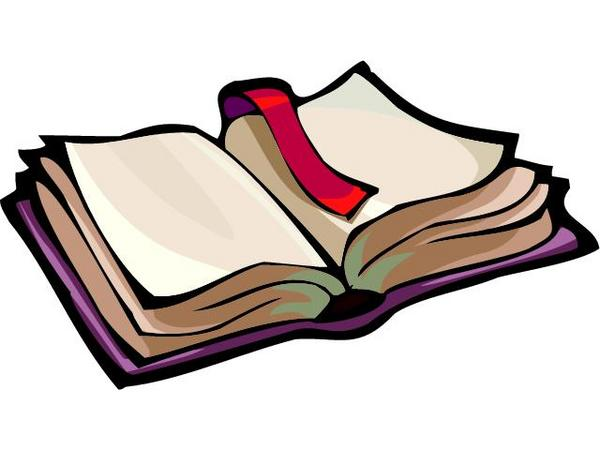 CD
Suj
El libro es azul
Suj
ORACIONES  SUBORDINADAS ADJETIVAS DE RELATIVO
DIFERENCIA ENTRE QUE RELATIVO Y QUE CONJUNCIÓN
MODELO DE ANÁLISIS
ORACIONES SUBORDINADAS ADJETIVAS DE RELATIVO
MODELO DE ANÁLISIS
ORACIONES SUBORDINADAS ADJETIVAS DE RELATIVO
MODELO DE ANÁLISIS
ORACIONES SUBORDINADAS ADJETIVAS DE RELATIVO
ORACIONES  SUBORDINADAS ADJETIVAS DE RELATIVO
CLASES DE ORACIONES SEGÚN SU SIGNIFICADO
Según su significado, igual que los adjetivos, pueden ser:
especificativas: restringen o seleccionan la referencia del sustantivo antecedente

explicativas: no restringen la referencia del sustantivo antecedente.  Siempre van entre pausas o entre comas.
ORACIONES  SUBORDINADAS ADJETIVAS DE RELATIVO
CLASES DE ORACIONES SEGÚN SU SIGNIFICADO
ESPECIFICATIVA
EXPLICATIVA
ORACIONES  SUBORDINADAS ADJETIVAS DE RELATIVO: CON ANTECEDENTE Y SIN ANTECEDENTE EXPRESO
Igual que los adjetivos pueden sustantivarse (las guapas) o adverbializarse (canta alto), las oraciones subordinadas adjetivas de relativo también cambian de naturaleza cuando desaparece el sustantivo antecedente. Dejan de funcionar como adjetivas y pasan a sustantivarse o adverbializarse.
Las funciones que desempeñan las subordinadas adjetivas de relativo sustantivadas (introducidas por que -precedido del artículo sustantivador-, quien, cuanto y sus variantes) son las propias de un sintagma nominal.
Las subordinadas adjetivas de relativo adverbializadas (introducidas por donde, cuando, como) desempeñan la función de complemento circunstancial.
ORACIONES  SUBORDINADAS ADJETIVAS DE RELATIVO: 
CON ANTECEDENTE Y SIN ANTECEDENTE EXPRESO
Ø
MODELO DE ANÁLISIS
ORACIONES  SUBORDINADAS ADJETIVAS DE RELATIVO: CON ANTECEDENTE Y SIN ANTECEDENTE EXPRESO
MODELO DE ANÁLISIS
ORACIONES  SUBORDINADAS ADJETIVAS DE RELATIVO: CON ANTECEDENTE Y SIN ANTECEDENTE EXPRESO
Ø
MODELO DE ANÁLISIS
ORACIONES  SUBORDINADAS ADJETIVAS DE RELATIVO: CON ANTECEDENTE Y SIN ANTECEDENTE EXPRESO
Ø
MODELO DE ANÁLISIS
ORACIONES  SUBORDINADAS ADJETIVAS DE RELATIVO: CON ANTECEDENTE Y SIN ANTECEDENTE EXPRESO
MODELO DE ANÁLISIS
ORACIONES  SUBORDINADAS ADJETIVAS DE RELATIVO: CON ANTECEDENTE Y SIN ANTECEDENTE EXPRESO
Ø
ORACIONES  SUBORDINADAS ADJETIVAS DE PARTICIPIO
No van introducidas por un relativo.
 
El núcleo verbal es un participio que concuerda en género y número con el sustantivo al que se refiere directamente o a través de un verbo.

Las funciones sintácticas que pueden desempeñar estas construcciones son: Adyacente, Complemento Predicativo y Atributo.
ORACIONES  SUBORDINADAS ADJETIVAS DE PARTICIPIO
MODELO DE ANÁLISIS
ORACIONES  SUBORDINADAS ADJETIVAS DE PARTICIPIO